THE CORPORATION
PRO3330 - Engenharia e Sociedade
Grupo A - Tópicos 1 e 2
Nomes:
Fabio Ono (10259129)
João Pedro Mucciolo (10299062)
Paula Wiltiner (10772115)
Victor C. Meira (10257829)
10/09/2020
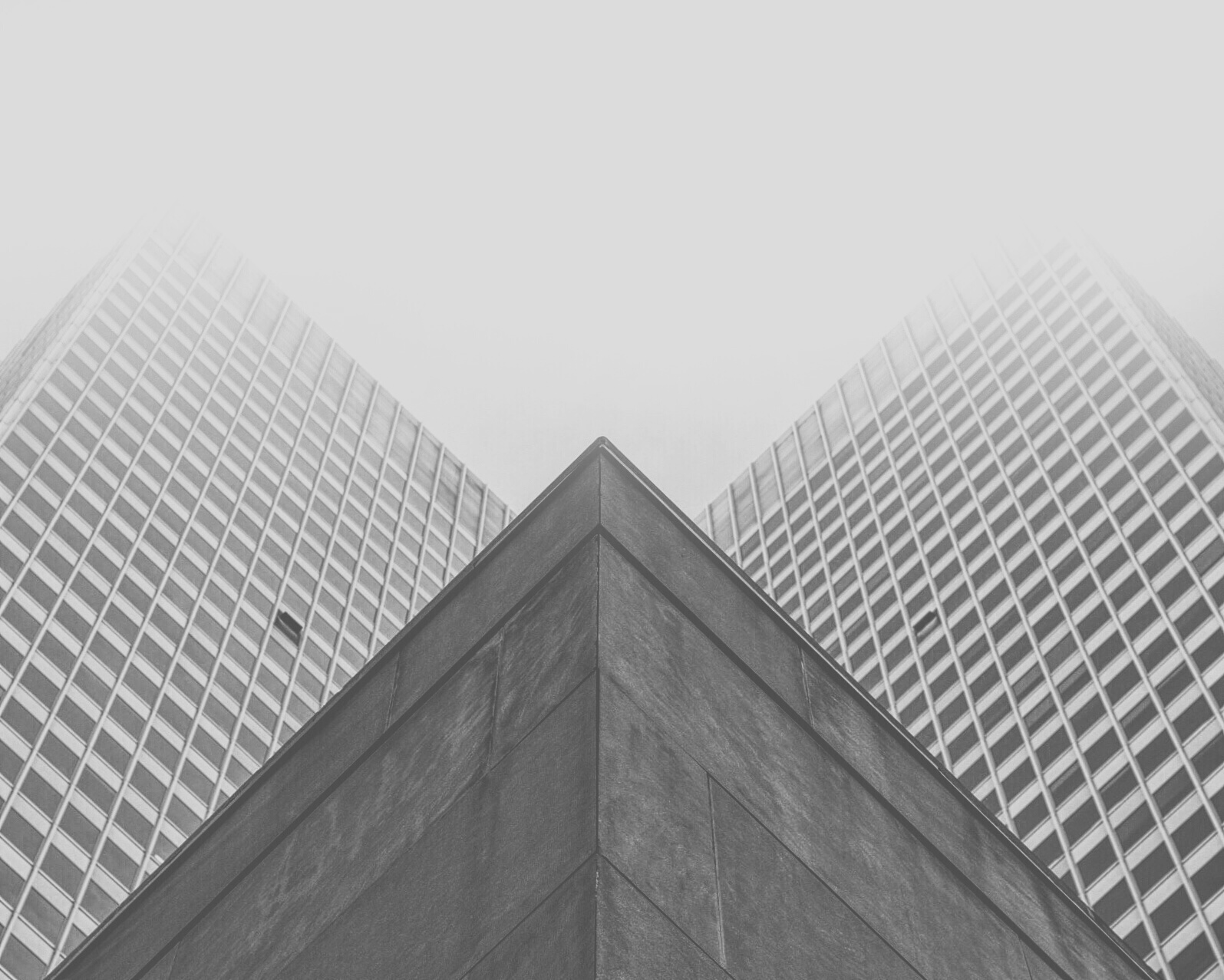 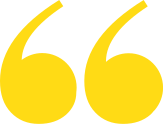 150 ANOS ATRÁS A GRANDE CORPORAÇÃO ERA UMA INSTITUIÇÃO INSIGNIFICANTE.

HOJE, ELA É ONIPRESENTE.

A CORPORAÇÃO HOJE É DOMINANTE
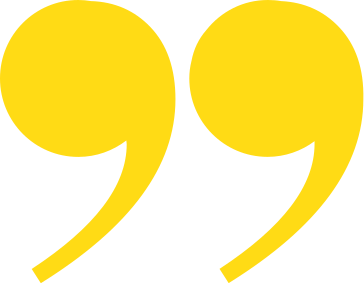 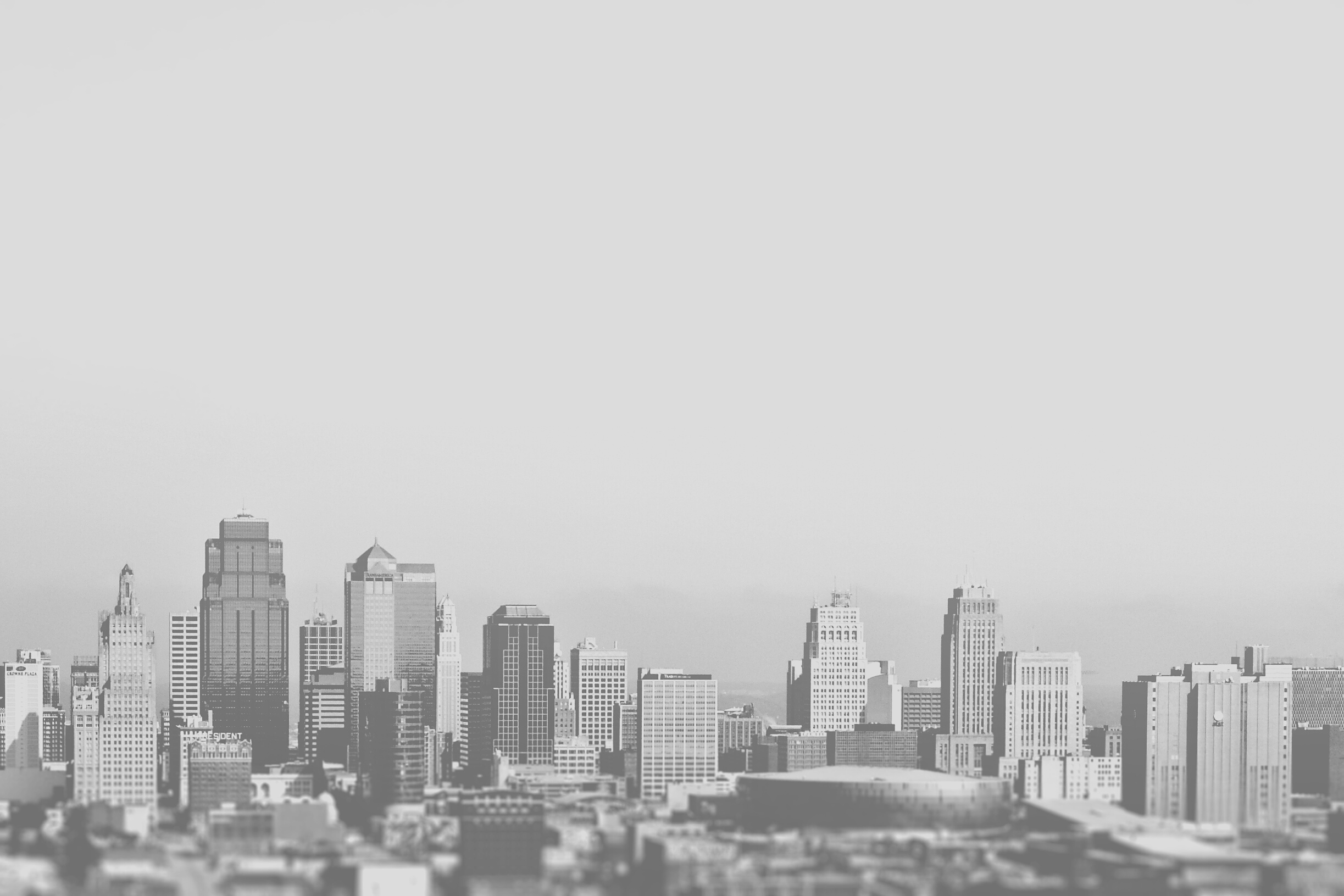 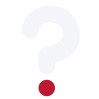 O que é uma corporação
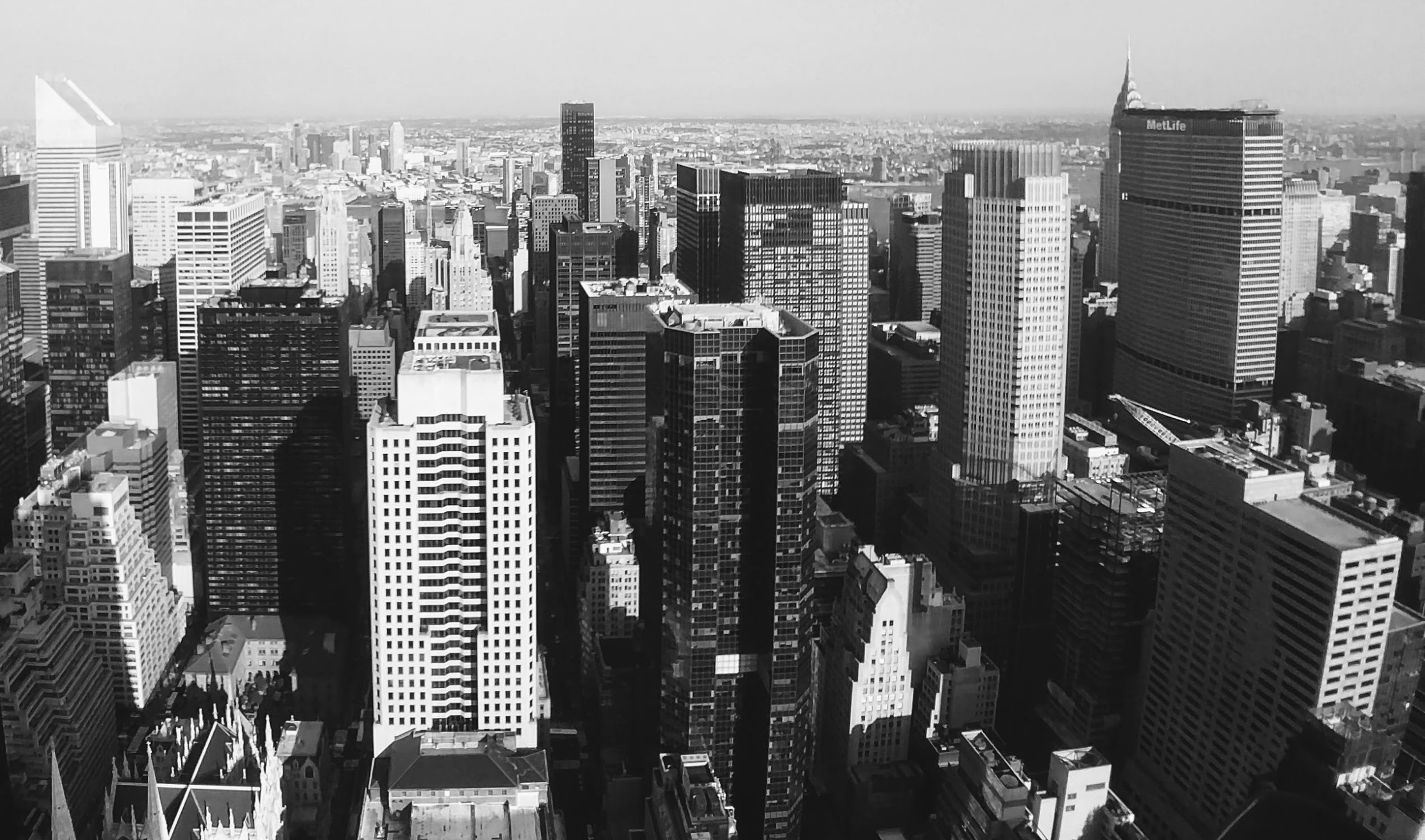 As corporações
Uma corporação é formada a partir de uma equipe que  se une e trabalha em conjunto por vários objetivos em comum, sendo o seu principal, o ganho de alta e crescente lucratividade para os donos do negócio.
Exemplo de corporações atuais
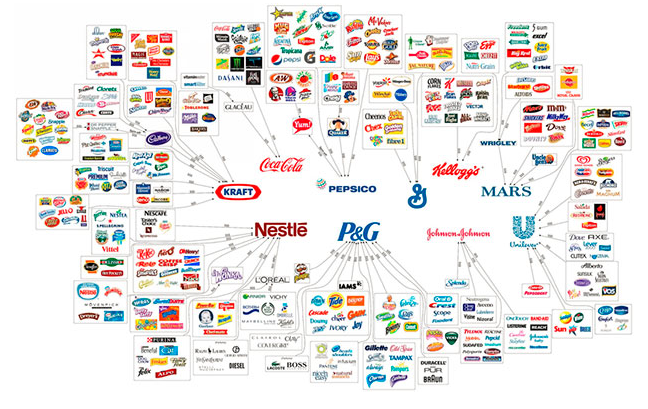 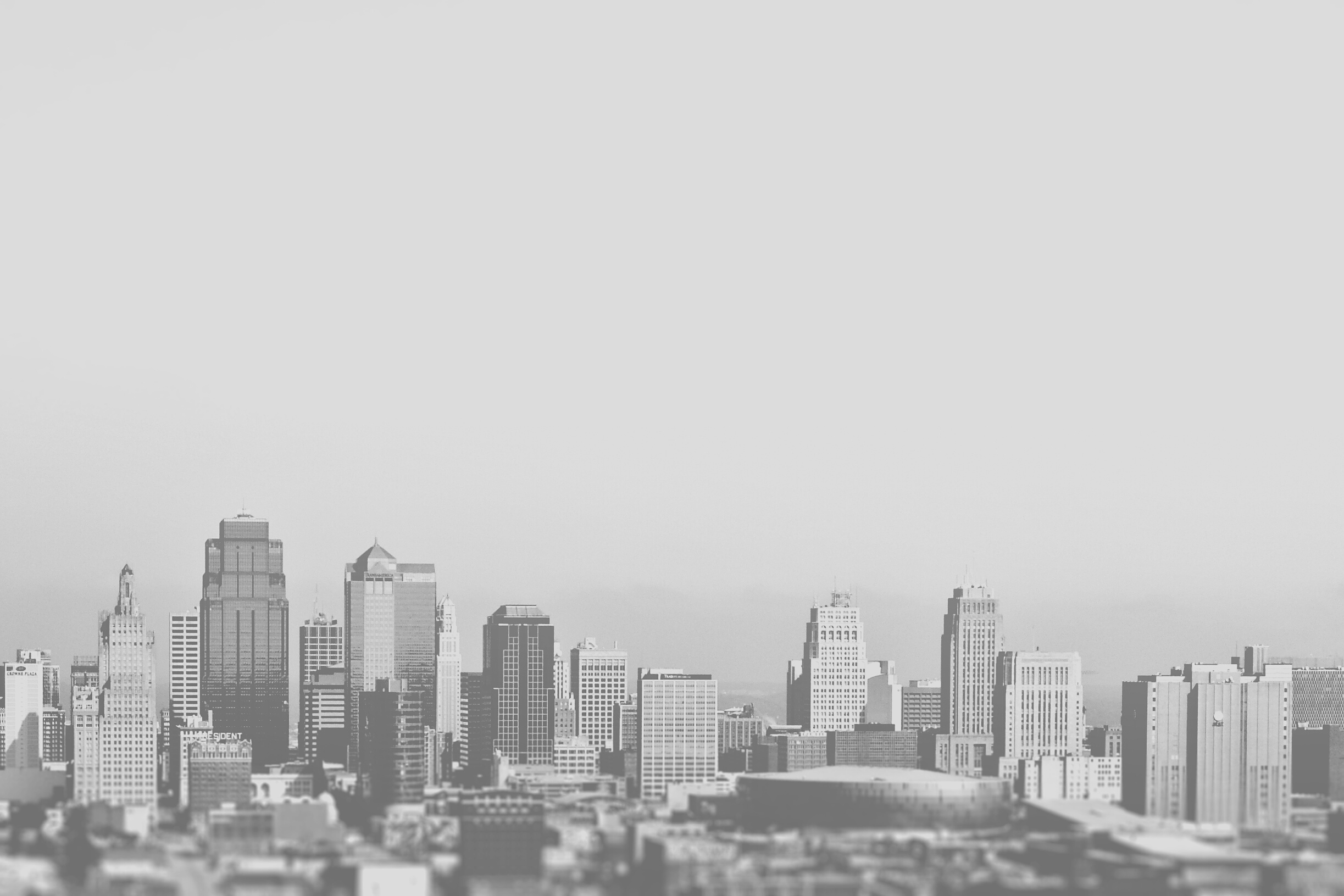 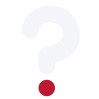 Como foi o seu nascimento
ERA INDUSTRIAL
GUERRA CIVIL E REVOLUÇÃO INDUSTRIAL
1712 - Thomas Newcomen inventou uma bomba a vapor para retirar água das minas e, o que proporcionou um aumento na produtividade do carvão por homem/hora.
Durante esse período as corporações como bancos e a indústria pesada expandiram seus negócios, ganhando muitas terras públicas.
Nascimento das corporações
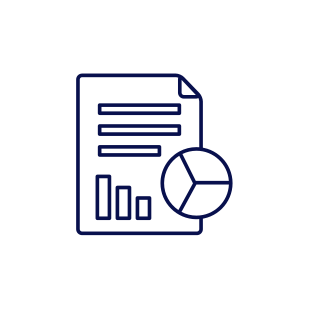 NO INÍCIO
Grupos  licenciados pelo estado e que deveriam cumprir uma série de requisitos/regras impostas.

As corporações deveriam esclarecer lucratividade, propriedade, o que faziam.
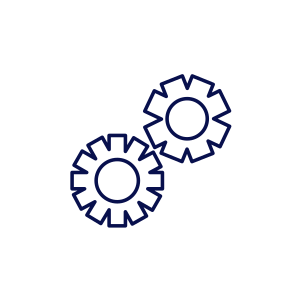 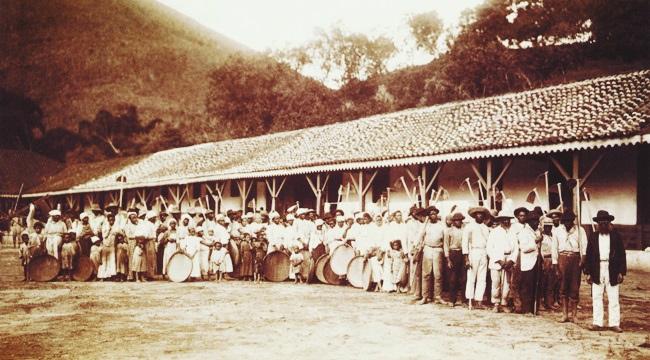 " 14° emenda para proteger escravos libertados  foi aprovada no final da guerra civil para dar direitos iguais aos 
cidadãos negros. ”

As corporações foram à justiça para conseguirem benefícios através dessa emenda, alegando que a corporação também era uma pessoa.
HLDC 2020
Reportagens sobre Corporações
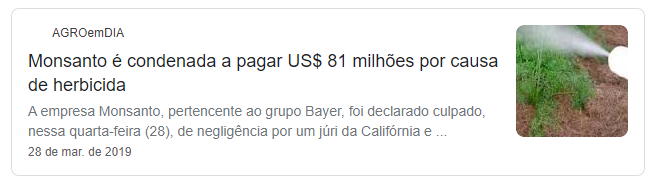 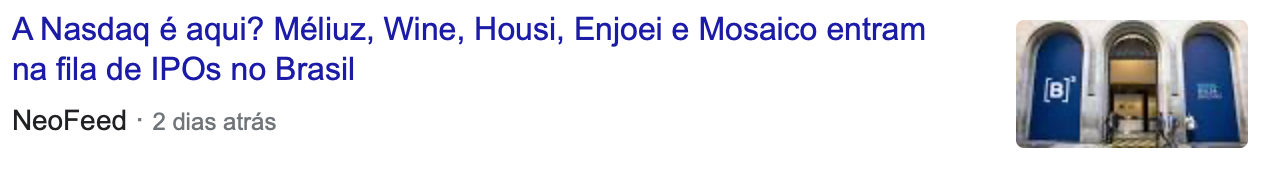 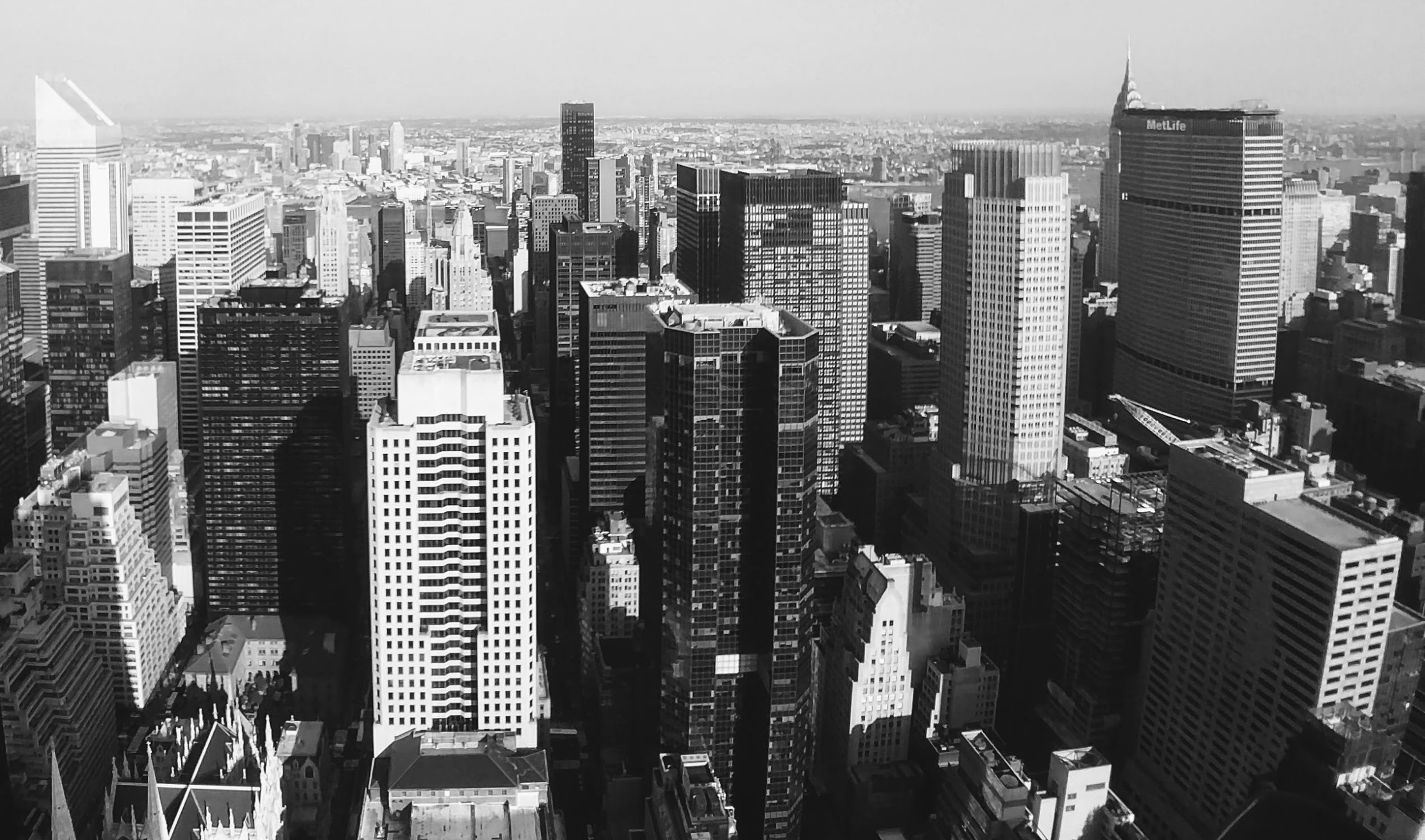 Tópicos para discussão
A globalização e como as corporações se encaixam nisso.
Foco principal e conjunto na geração de lucro.
Os significados por trás da figura do gavião-capitalismo.
As corporações criam necessidades e oportunismo.
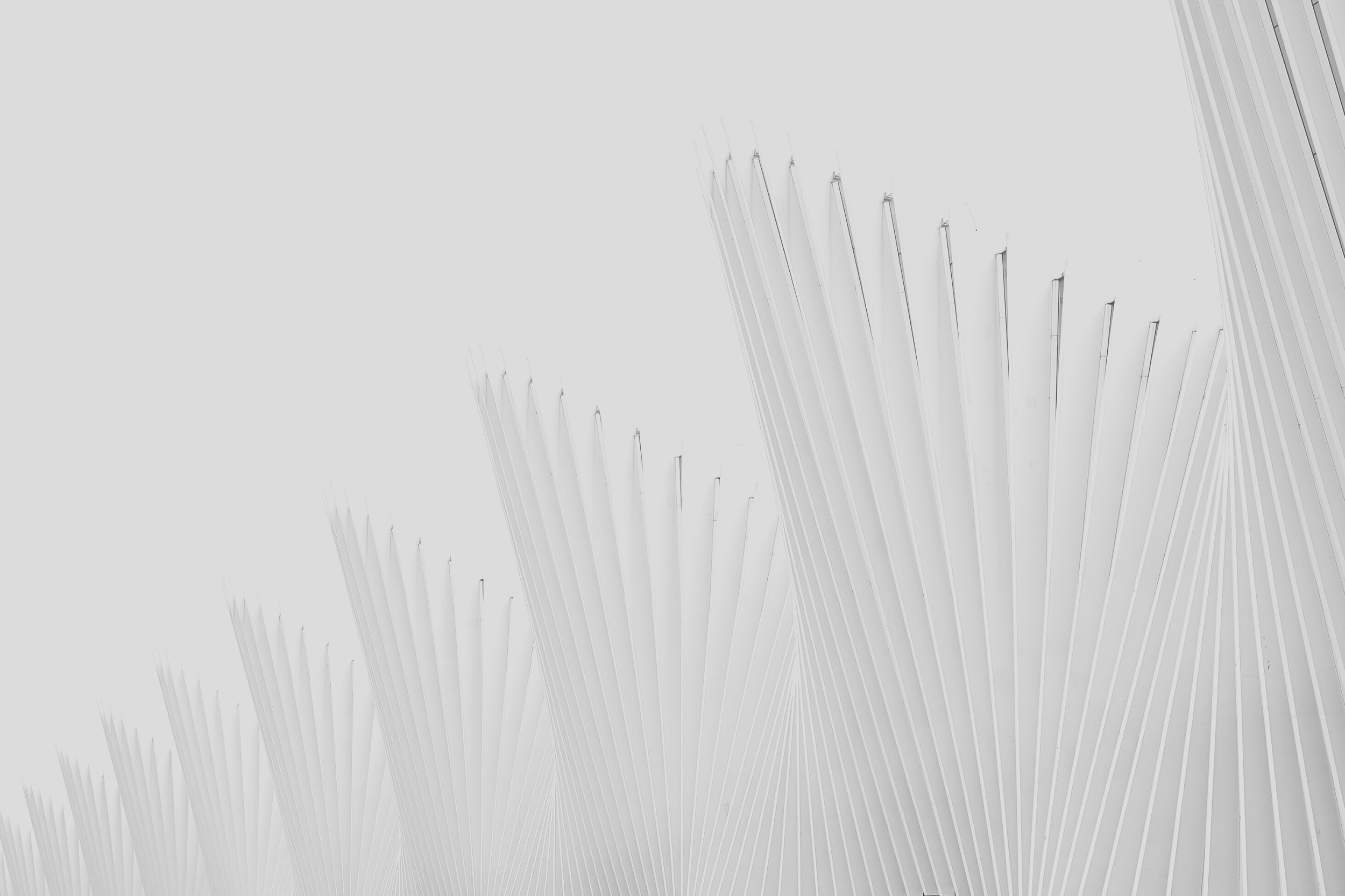 Fim da Apresentação
OBRIGADA PELA ATENÇÃO!